8051 MICROCONTROLLER
MODULE IV
19-Sep-15
1
[Speaker Notes: Absentees on 19.9.15 : 5,8,14,15,19,28,,40,41,47,48]
Content
Architecture of 8051 
Special Function Registers(SFRs) 
I/O Pins Ports and Circuits 
Instruction set 
Addressing modes
Assembly language programming.
19-Sep-15
2
What is  a microcontroller ?
Microcontroller (sometimes abbreviated µC, uC or MCU) is a small computer on a single integrated circuit containing a processor core, memory, and programmable input/output peripherals.
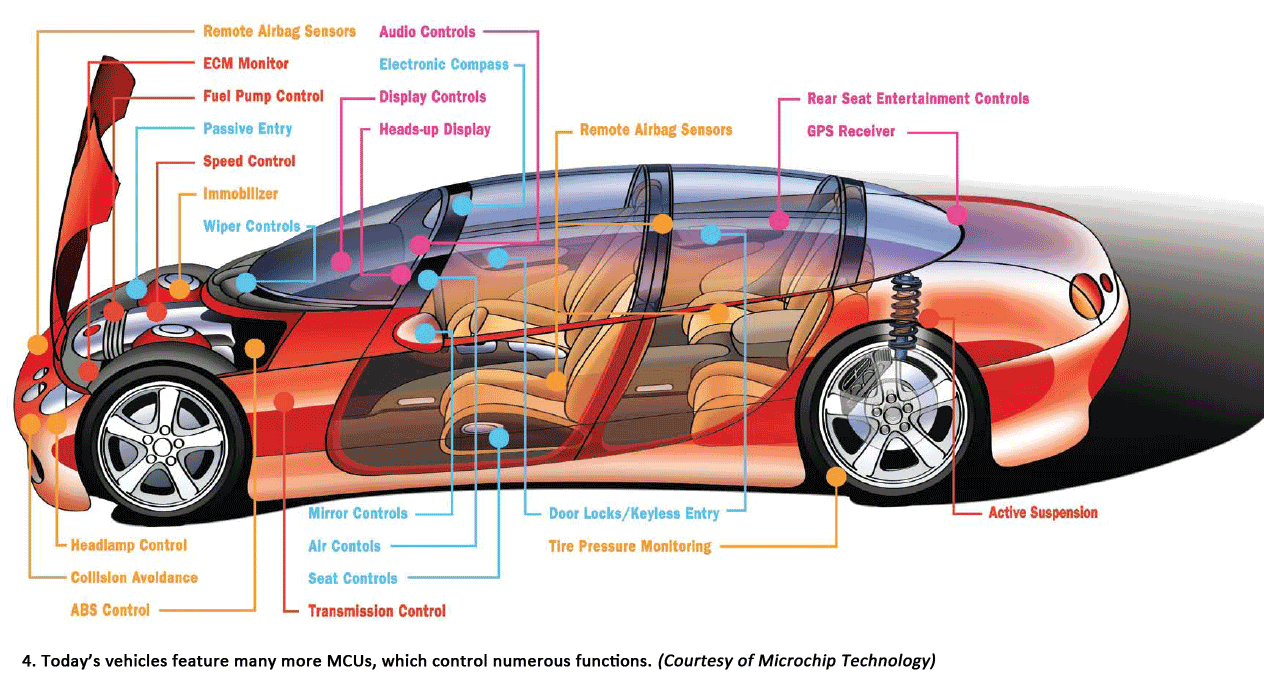 19-Sep-15
3
Architecture of 8051
Features of 8051
Difference between microprocessor and microcontroller
Pin configuration of 8051
Architecture of 8051
Special function registers
19-Sep-15
4
Features of 8051
8 bit CPU with registers A and B
16 bit PC and DPTR(data pointer).
8 bit program status word(PSW)
8 bit Stack Pointer
4K Internal ROM
128bytes Internal RAM
         4 register banks each having 8 registers
         16 bytes, which may be addressed at the bit level.
         80 bytes of general purpose data memory
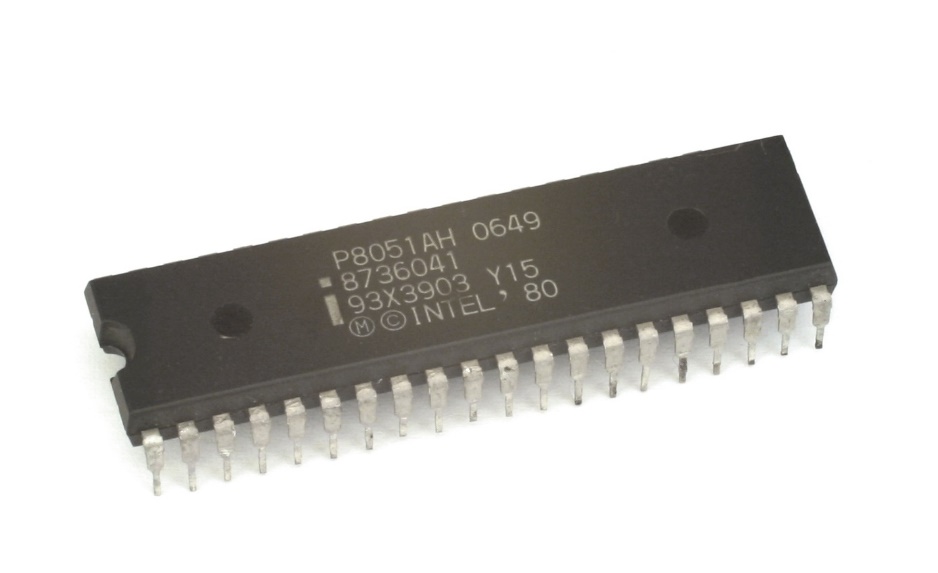 19-Sep-15
5
Features of 8051
32 i/o pins arranged as 4 - 8 bit ports:P0 to P3
Two 16 bit timer/counters:T0 and T1
Full duplex serial data receiver/transmitter
Control registers:TCON,TMOD,SCON,PCON,IP and IE
Two external and Three internal interrupt sources.
Oscillator and Clock Circuits.
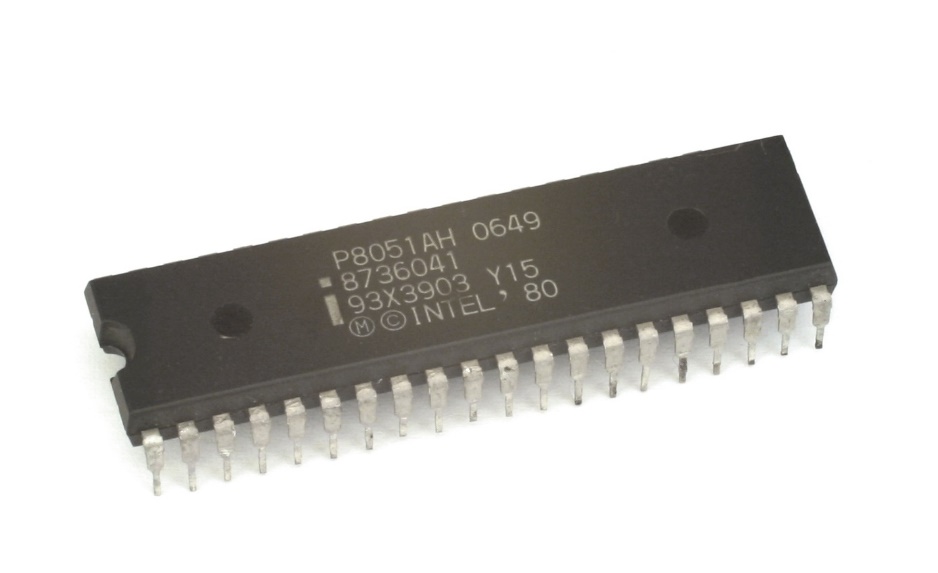 19-Sep-15
6
Microprocessors Vs Microcontrollers
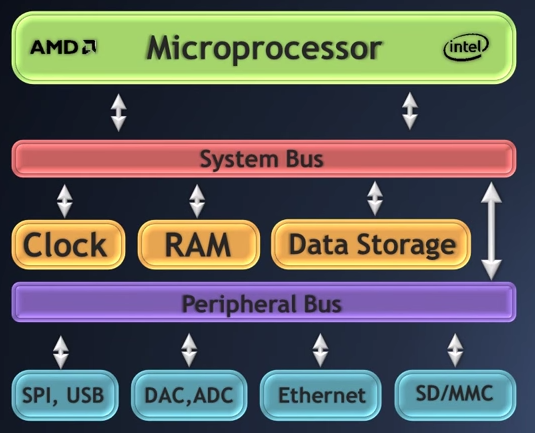 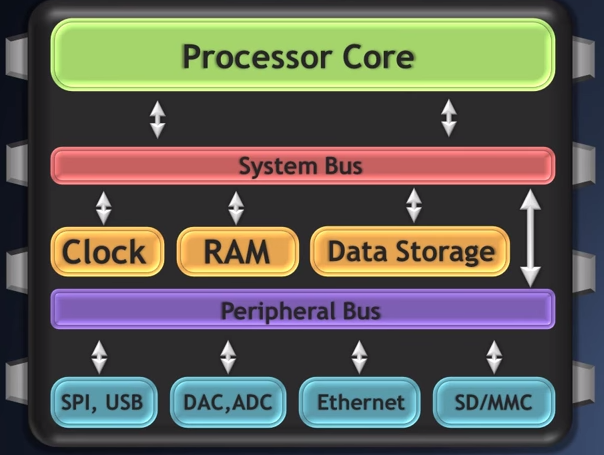 19-Sep-15
7
[Speaker Notes: SPI – Serial Peripheral Interface
USB - Universal Serial Bus
SDC- Secure Digital Card
MMC - Microsoft Management Console – It  is a component of Windows 2000 and its successors that provides system administrators and advanced users an interface for configuring and monitoring the system.
Ethernet - a system for connecting a number of computer systems to form a local area network]
Microprocessor Vs Microcontroller
19-Sep-15
8
For examination purpose
19-Sep-15
9
For examination purpose
19-Sep-15
10
Vcc
P1.0
1
40
P0.0(AD0)
P1.1
2
39
P0.1(AD1)
P1.2
3
38
P0.2(AD2)
P1.3
4
37
P0.3(AD3)
P1.4
5
36
P0.4(AD4)
P1.5
6
35
P0.5(AD5)
P1.6
7
34
P0.6(AD6)
P1.7
8
33
P0.7(AD7)
RST
9
32
(RXD)P3.0
EA/VPP
10
31
8051
(TXD)P3.1
ALE/PROG
11
30
PSEN
(INT0)P3.2
12
29
P2.7(A15)
13
28
(INT1)P3.3
(T0)P3.4
P2.6(A14)
14
27
(T1)P3.5
P2.5(A13)
15
26
P2.4(A12)
(WR)P3.6
16
25
P2.3(A11)
(RD)P3.7
17
24
P2.2(A10)
XTAL2
18
23
P2.1(A9)
XTAL1
19
22
P2.0(A8)
GND
20
21
Pin Description of the 8051
19-Sep-15
11
Pins of 8051
Vcc（pin 40）：
Vcc provides supply voltage to the chip. 
The voltage source is +5V.
GND（pin 20）：ground
XTAL1 and XTAL2（pins 19,18）：
These 2 pins provide external clock.[1 to 16 MHz]
RST（pin 9）：reset
It is an input pin and is active high（normally low）.
Upon applying a high pulse to RST, the microcontroller will reset and all values in registers will be lost.
19-Sep-15
12
Pins of 8051
EA（pin 31）：external access
This pin is connected to GND to indicate the code is stored externally.
For 8051, it is connected to Vcc.

 PSEN（pin 29）：program store enable
This is an output pin and is connected to the OE pin of the ROM
19-Sep-15
13
Pins of 8051
ALE（pin 30）：address latch enable
It is an output pin and is active high.
8051 port 0 provides both address and data.
The ALE pin is used for de-multiplexing the address and data 
I/O port pins
The four ports P0, P1, P2, and P3.
Each port uses 8 pins.
All I/O pins are bi-directional.
19-Sep-15
14
Pins of I/O Port
One of the most useful features of the 8051 is that it contains four I/O ports (P0 - P3)

Port 0 （pins 32-39）：P0（P0.0～P0.7）
8-bit R/W - General Purpose I/O
Or acts as a multiplexed low byte address and data bus for external memory design

 Port 1 （pins 1-8）    ：P1（P1.0～P1.7）
Only 8-bit R/W - General Purpose I/O
19-Sep-15
15
Pins of I/O Port
Port 2 （pins 21-28）：P2（P2.0～P2.7）
8-bit R/W - General Purpose I/O
Or high byte of the address bus for external memory design

 Port 3 （pins 10-17）：P3（P3.0～P3.7）
 General Purpose I/O
 if not using any of the internal peripherals (timers) or external interrupts.
Each port can be used as input or output (bi-direction)
19-Sep-15
16
PORT 3
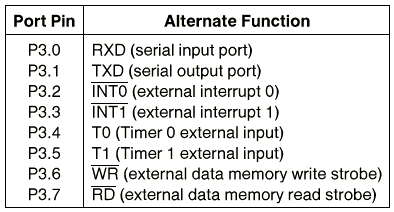 19-Sep-15
17
Architecture of 8051
19-Sep-15
18
A and B CPU registers
Totally 34 general purpose registers or working registers.
Two of these A and B hold results of many instructions, particularly math and logical operations of 8051 cpu.
The other 32 are in four banks,B0 – B3 of eight registers each.
A(accumulator) is used for addition,subtraction,mul,div,boolean bit manipulation and for data transfers.
But B register can only be used for mul and div operations.
19-Sep-15
19
Program Counter & Data Pointer
They are both 16 bit registers.
Each is to hold the address of a byte in memory
PC contains the address of the next instruction to be executed.
DPTR is made up of two 8 bit register DPH and DPL;
DPTR contains the address of internal & external code and data that has to be accessed.
19-Sep-15
20
8051 Flag bits and the PSW register
19-Sep-15
21
Programming model
19-Sep-15
22
Internal RAM structure
19-Sep-15
23
Special function registers
19-Sep-15
24
P0 (Port 0, Address 80h, Bit-Addressable):
This is input/output port 0. 
Each bit of this SFR corresponds to one of the pins on the microcontroller.
For example, bit 0 of port 0 is pin P0.0, bit 7 is pin P0.7. 
Writing a value of 1 to a bit of this SFR will send a high level on the corresponding I/O pin whereas a value of 0 will bring it to a low level.
19-Sep-15
25
SP (Stack Pointer, Address 81h)
This is the stack pointer of the microcontroller. 
This indicates where the next value to be taken from the stack will be read from in Internal RAM. 
If you push a value onto the stack, the value will be written to the address of SP + 1. 
That is to say, if SP holds the value 07h, a PUSH instruction will push the value onto the stack at address 08h. 
This SFR is modified by all instructions which modify the stack, such as PUSH, POP, LCALL, RET, RETI, and whenever interrupts are provoked by the microcontroller.
19-Sep-15
26
DPL/DPH (Data Pointer Low/High, Addresses 82h/83h):
The DPL and DPH work together to represent a 16-bit value called the Data Pointer. 
The data pointer is used in operations regarding external RAM and some instructions involving code memory. 
Since it is an unsigned two-byte integer value, it can represent values from 0000 to FFFF
19-Sep-15
27
PCON (Power Control, Addresses 87h):
It is used to control the 8051's power control modes. 
Certain operation modes of the 8051 allow the 8051 to go into a type of "sleep" mode which requires much less power.
These modes of operation are controlled through PCON. 
Additionally, one of the bits in PCON is used to double the effective baud rate of the 8051's serial port.
19-Sep-15
28
PCON (Power Control, Addresses 87h):
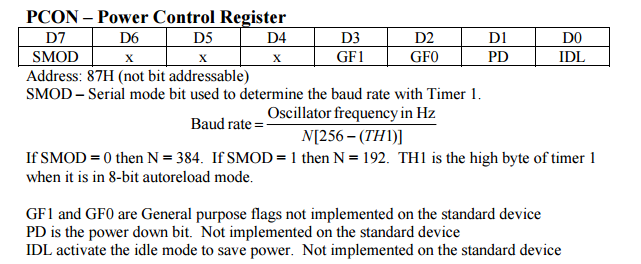 19-Sep-15
29
TCON (Timer Control, Addresses 88h, Bit-Addressable):
It is used to configure and modify the way in which the 8051's two timers operate. 
This SFR controls whether each of the two timers is running or stopped 
It contains a flag to indicate that each timer has overflowed. 
Additionally, some non-timer related bits are located in the TCON SFR. 
These bits are used to configure the way in which the external interrupts are activated 
It contains the external interrupt flags which are set when an external interrupt has occurred.
19-Sep-15
30
TCON (Timer Control, Addresses 88h, Bit-Addressable):
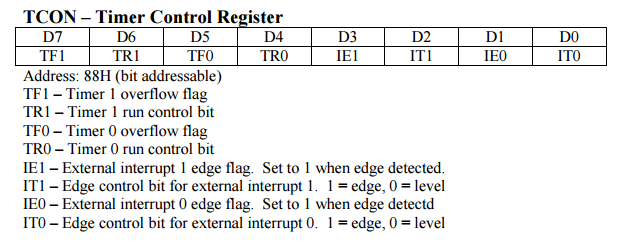 19-Sep-15
31
T2CON
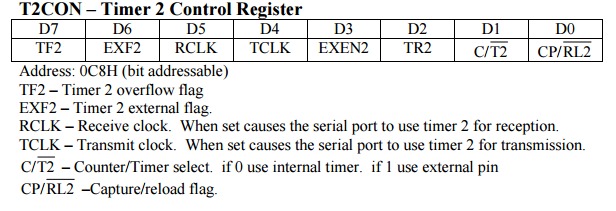 19-Sep-15
32
TMOD (Timer Mode, Addresses 89h):
It is used to configure the mode of operation of each of the two timers. 
Using this the  program may configure each timer to be a 
16-bit timer, 
an 8-bit auto reload timer, 
a 13-bit timer, 
or two separate timers. 
We may configure the timers to only count when an external pin is activated 
or 
To count "events" that are indicated on an external pin.
19-Sep-15
33
TMOD (Timer Mode, Addresses 89h):
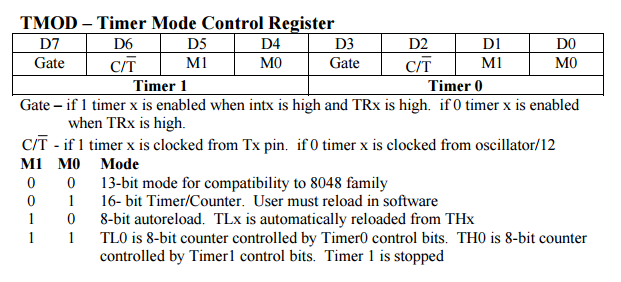 19-Sep-15
34
TL0/TH0 (Timer 0 Low/High, Addresses 8Ah/8Ch):
These two represent timer 0. 
Their exact behavior depends on how the timer is configured in the TMOD SFR; 
However, these timers always count up. 
What is configurable is how and when they increment in value.
19-Sep-15
35
TL1/TH1 (Timer 1 Low/High, Addresses 8Bh/8Dh):
These two together represent timer 1. 
Their exact behavior depends on how the timer is configured in the TMOD SFR; 
However, these timers always count up. 
What is configurable is how and when they increment in value.
19-Sep-15
36
P1 (Port 1, Address 90h, Bit-Addressable):
This is input/output port 1. 
Each bit of this SFR corresponds to one of the pins on the microcontroller. 
For example, bit 0 of port 1 is pin P1.0, bit 7 is pin P1.7. 
Writing a value of 1 to a bit of this SFR will send a high level on the corresponding I/O pin whereas a value of 0 will bring it to a low level.
19-Sep-15
37
SCON (Serial Control, Addresses 98h, Bit-Addressable):
It is used to configure the behavior of the 8051's on-board serial port. 
This SFR controls the baud rate of the serial port, whether the serial port is activated to receive data, 
It contains flags that are set when a byte is successfully sent or received.
19-Sep-15
38
SCON (Serial Control, Addresses 98h, Bit-Addressable):
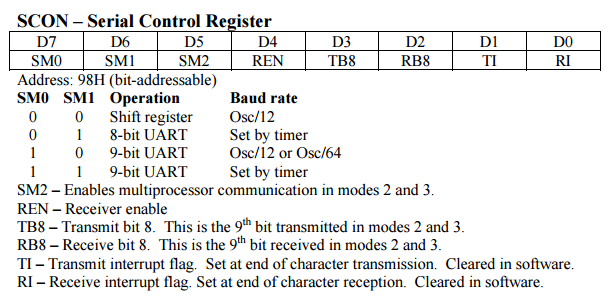 19-Sep-15
39
SBUF (Serial Control, Addresses 99h):
It is used to send and receive data via the on-board serial port.
Any value written to SBUF will be sent out the serial port's TXD pin. 
Any value which the 8051 receives via the serial port's RXD pin will be delivered to the user program via SBUF. 
In other words, SBUF serves as the output port when written to and as an input port when read from.
19-Sep-15
40
P2 (Port 2, Address A0h, Bit-Addressable):
This is input/output port 2. 
Each bit of this SFR corresponds to one of the pins on the microcontroller. 
For example, bit 0 of port 2 is pin P2.0, bit 7 is pin P2.7. 
Writing a value of 1 to a bit of this SFR will send a high level on the corresponding I/O pin whereas a value of 0 will bring it to a low level.
19-Sep-15
41
IE (Interrupt Enable, Addresses A8h):
It is used to enable and disable specific interrupts. 
The low 7 bits of the SFR are used to enable/disable the specific interrupts, 
where as the highest bit is used to enable or disable ALL interrupts. 
Thus, if the high bit of IE is 0 all interrupts are disabled regardless of whether an individual interrupt is enabled by setting a lower bit.
19-Sep-15
42
IE (Interrupt Enable, Addresses A8h):
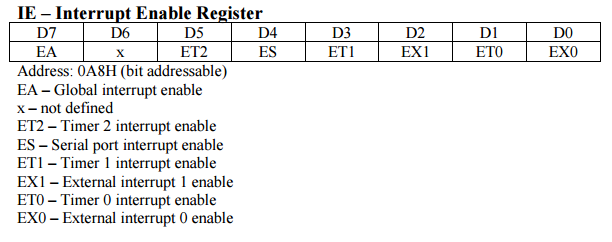 19-Sep-15
43
P3 (Port 3, Address B0h, Bit-Addressable):
This is input/output port 3. 
Each bit of this SFR corresponds to one of the pins on the microcontroller. 
For example, bit 0 of port 3 is pin P3.0, bit 7 is pin P3.7. 
Writing a value of 1 to a bit of this SFR will send a high level on the corresponding I/O pin whereas a value of 0 will bring it to a low level.
19-Sep-15
44
IP (Interrupt Priority, Addresses B8h, Bit-Addressable):
It is used to specify the relative priority of each interrupt. 
On the 8051, an interrupt may either be of low (0) priority or high (1) priority. 
An interrupt may only interrupt interrupts of lower priority. 
For example, if we configure the 8051 so that all interrupts are of low priority except the serial interrupt, the serial interrupt will always be able to interrupt the system, even if another interrupt is currently executing. 
However, if a serial interrupt is executing no other interrupt will be able to interrupt the serial interrupt routine since the serial interrupt routine has the highest priority.
19-Sep-15
45
IP (Interrupt Priority, Addresses B8h, Bit-Addressable):
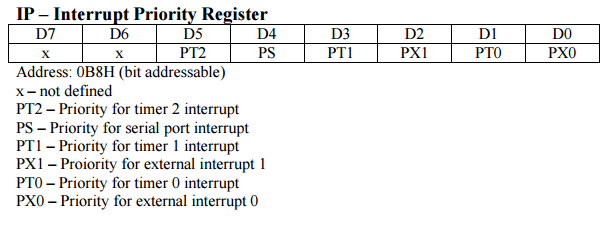 19-Sep-15
46
PSW (Program Status Word, Addresses D0h, Bit-Addressable):
The Program Status Word is used to store a number of important bits that are set and cleared by 8051 instructions. 
The PSW SFR contains the carry flag, the auxiliary carry flag, the overflow flag, and the parity flag. 
Additionally, the PSW register contains the register bank select flags which are used to select which of the "R" register banks are currently selected.
19-Sep-15
47
ACC (Accumulator, Addresses E0h, Bit-Addressable):
The Accumulator is one of the most-used SFRs on the 8051 since it is involved in so many instructions. 
The Accumulator resides as an SFR at E0h, which means the instruction MOV A,#20h is really the same as MOV E0h,#20h. 
However, it is a good idea to use the first method since it only requires two bytes whereas the second option requires three bytes.
19-Sep-15
48
B (B Register, Addresses F0h, Bit-Addressable):
The "B" register is used in two instructions: the multiply and divide operations. 
The B register is also commonly used by programmers as an auxiliary register to temporarily store values.
19-Sep-15
49
Logic diagram of I/O ports
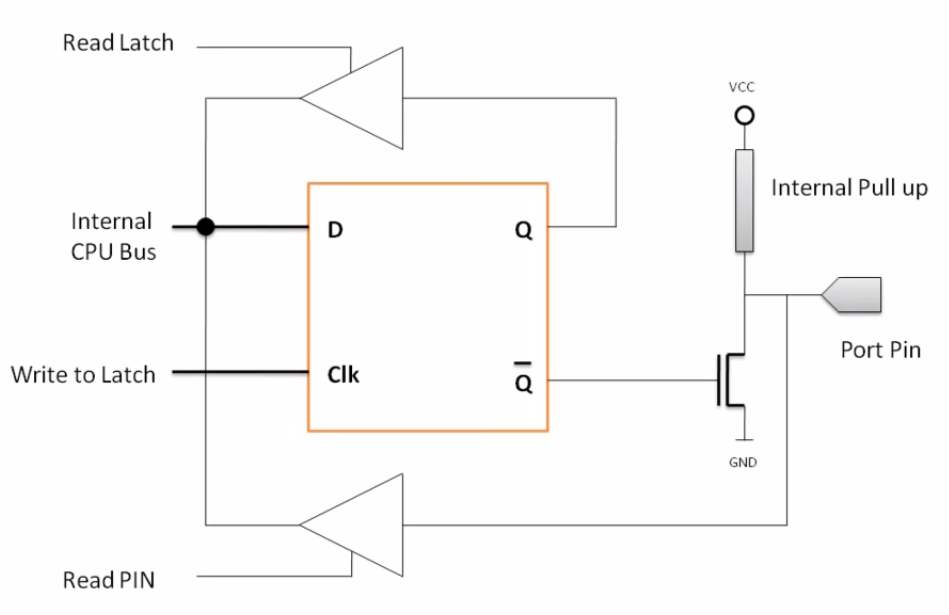 Tristate Buffer
Output
Buffer
Tristate Buffer
19-Sep-15
50
P1,P2 and P3:
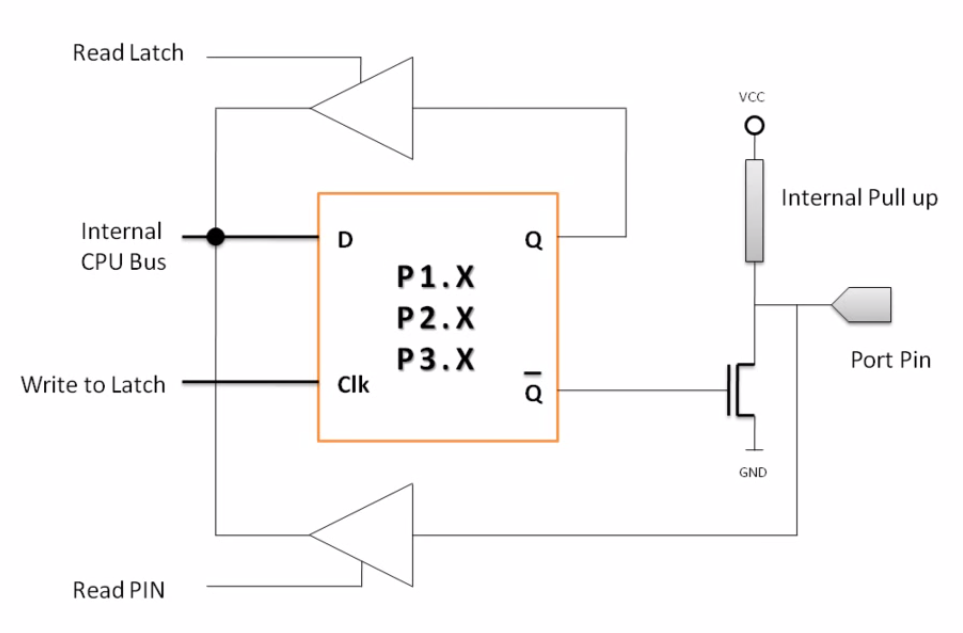 19-Sep-15
51
P0:
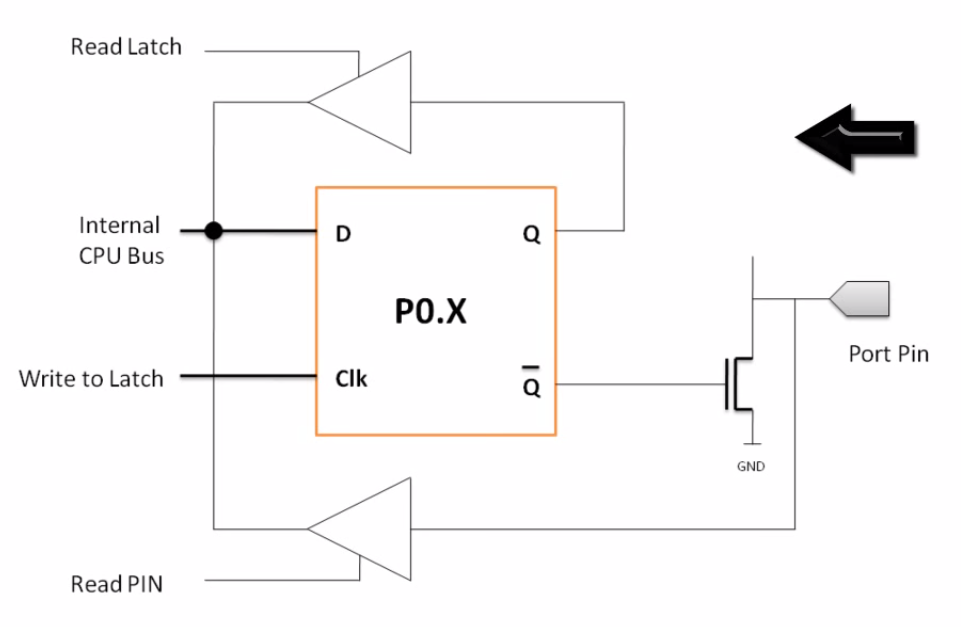 19-Sep-15
52
Read latch
Vcc
Load(L1)
P1.X pin
Internal CPU bus
D       Q

Clk     Q
P1.X
M1
Write to latch
Read pin
Writing “1” to Output Pin P1.X
TB2
2. output pin is Vcc
1. write a 1 to the pin
1
output 1
0
TB1
19-Sep-15
53
Read latch
Vcc
Load(L1)
P1.X pin
Internal CPU bus
D       Q

Clk     Q
P1.X
M1
Write to latch
Read pin
Writing “0” to Output Pin P1.X
TB2
2. output pin is ground
1. write a 0 to the pin
0
output 0
1
TB1
19-Sep-15
54
Read latch
Vcc
Load(L1)
P1.X pin
Internal CPU bus
D       Q

Clk     Q
P1.X
M1
Write to latch
Read pin
Reading “High” at Input Pin
2. MOV A,P1 
external pin=High
TB2
write a 1 to the pin MOV P1,#0FFH
1
1
0
TB1
3. Read pin=1 Read latch=0 Write to latch=1
19-Sep-15
55
Read latch
Vcc
Load(L1)
P1.X pin
Internal CPU bus
D       Q

Clk     Q
P1.X
M1
Write to latch
Read pin
Reading “Low” at Input Pin
2. MOV A,P1
external pin=Low
TB2
write a 1 to the pin
MOV P1,#0FFH
1
0
0
TB1
3. Read pin=1 Read latch=0 Write to latch=1
19-Sep-15
56
To be continued…
19-Sep-15
57
Instruction Set
An instruction is an order or command given to a processor by a computer program. All commands are known as instruction set and set of instructions is known as program. 


8051 have in total 111 instructions, i.e. 111 different words available for program writing.
19-Sep-15
58
Instruction Format
Where first part describes WHAT should be done, while other explains HOW to do it.

The latter part can be a data (binary number) or the address at which the data is stored.

Depending upon the number of bytes required to represent 1 instruction completely.
19-Sep-15
59
Types Of Instructions
Instructions are divided into 3 types;

One/single byte instruction.

Two/double byte instruction.

Three/triple byte instruction.
19-Sep-15
60
One/single byte instructions
If operand is not given in the instruction 
or 
there is no digits present with instruction, the instructions can be completely represented in one byte opcode.

 OPCODE       8 bit
19-Sep-15
61
Two/double byte instruction
If 8 bit number is given as operand in the instruction, the such instructions can be completed represented in two bytes.
First byte             OPCODE
Second byte        8 bit data or I/O port
19-Sep-15
62
Three/triple byte instruction
If 16 bit number is given as operand in the instructions than such instructions can be completely represented in three bytes 16 bit number specified may be data or address.
19-Sep-15
63
Types Of Instructions
Data transfer instructions.
Arithmetic instructions.
Logical instructions.
Logical instructions with bits.
Branch instructions.
19-Sep-15
64